A CRITICAL MAPPING OF RESPONSE MECHANISMS FOR EXTRAREGOINAL MIGRATION FLOWS
BASELINE FOR ANALYSIS
First Development


IOM/Regional Office
San José, Costa Rica
July 13, 2016
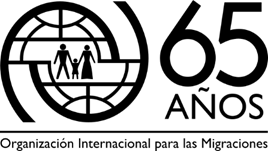 METHODOLOGY
Consultation with countries through questionnaires aimed at Ministries of Foreign Affairs and Immigration Institutions to identify PROCEDURES, MANAGEMENT, FIGURES, COORDINATION, HUMANITARIAN AID, etc. in each country. Answers have been received from the following:

General Office of Migration and Immigration of Costa Rica
National Institute of Migration of Honduras
Secretariat of Foreign Affairs of Honduras
General Office of Migration and Immigration of El Salvador
Department of Homeland Security of the United States

Reviewing the national regulations governing the entry, exit and transit of foreign nationals.
NATIONAL REGULATIONS
NATIONAL REGULATIONS
INSTITUTIONS
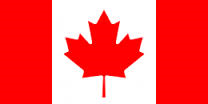 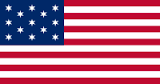 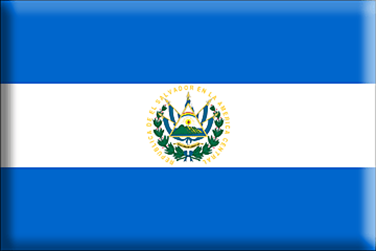 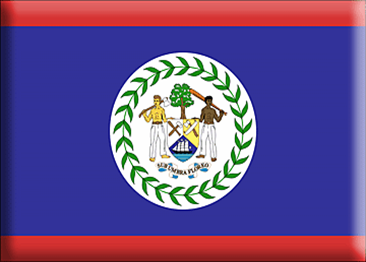 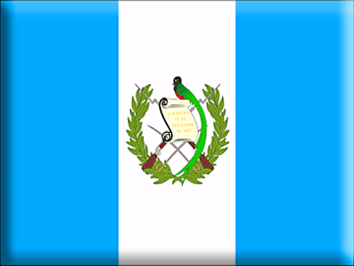 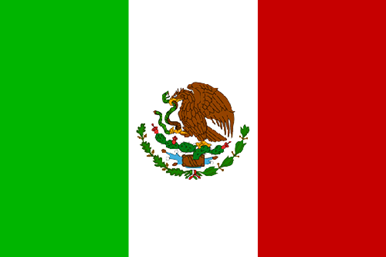 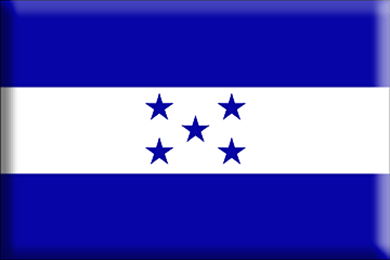 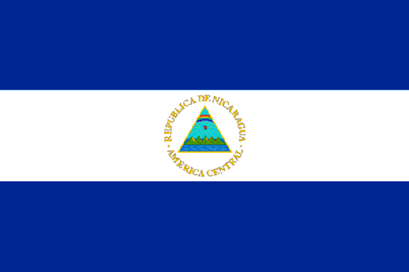 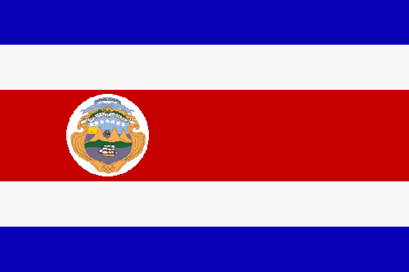 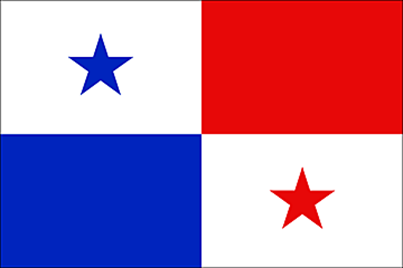 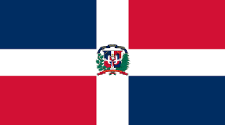 MEXICO
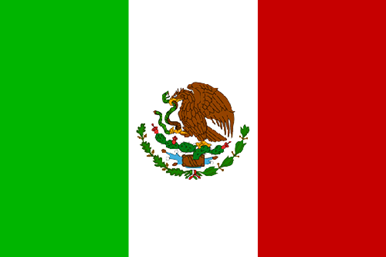 CONTROL ACTIONS
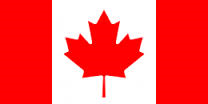 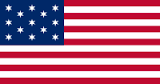 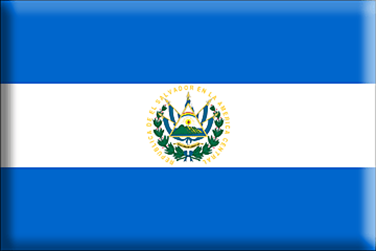 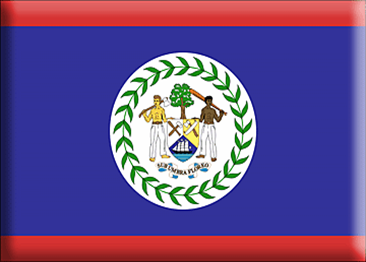 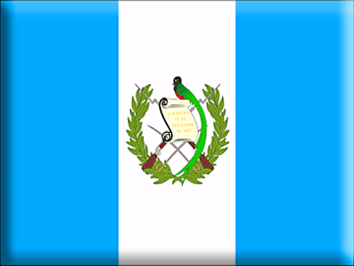 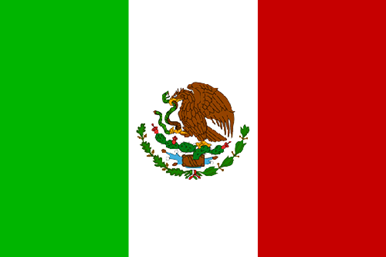 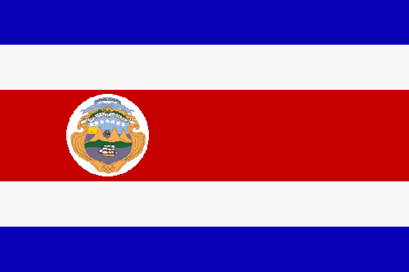 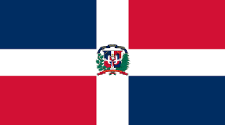 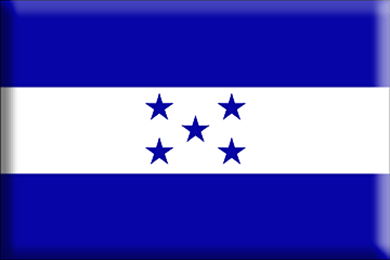 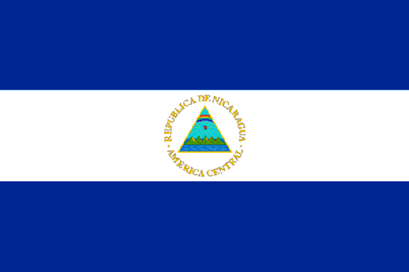 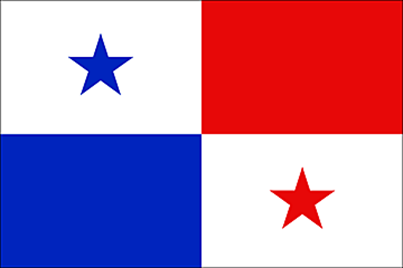 VERIFYING THE MIGRATION STATUS
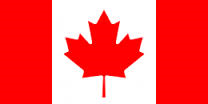 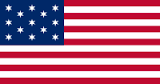 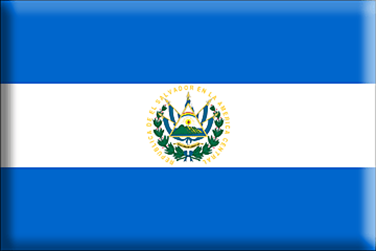 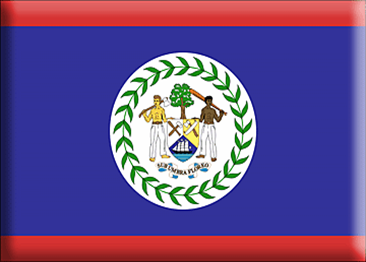 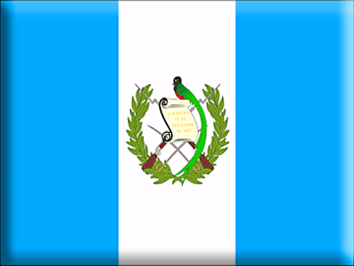 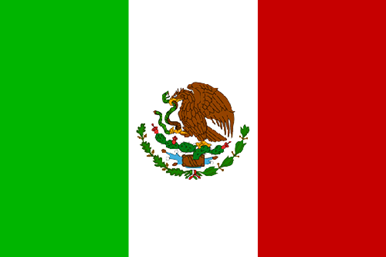 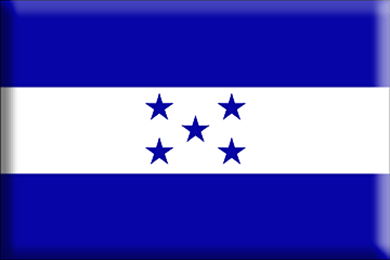 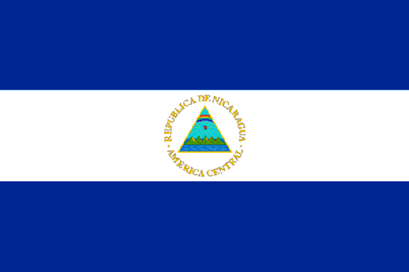 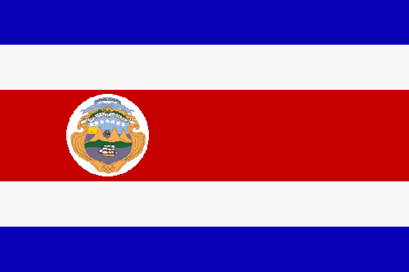 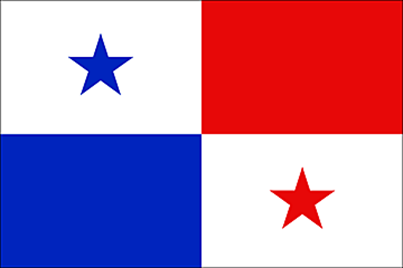 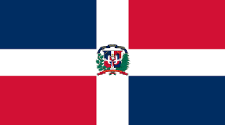 DETENTION AND DEPRIVATION OF LIBERTY
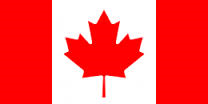 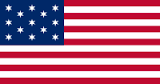 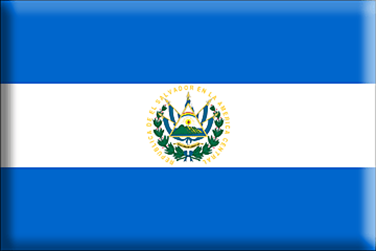 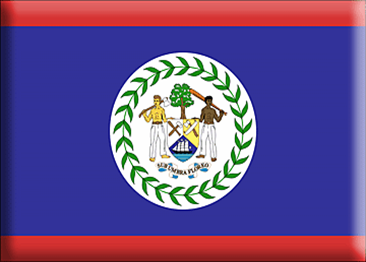 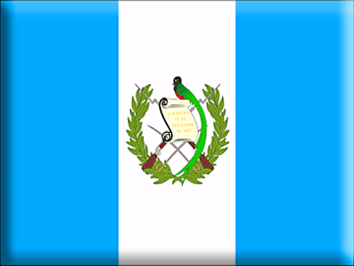 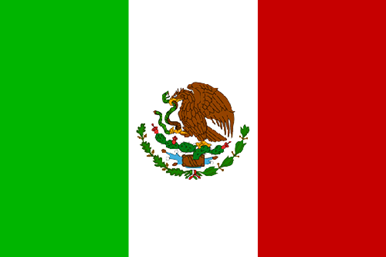 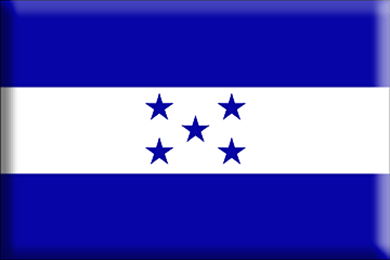 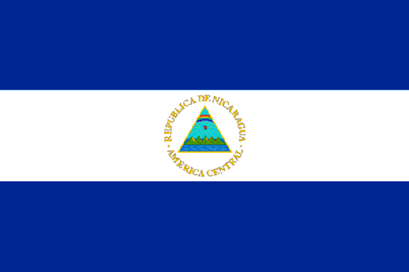 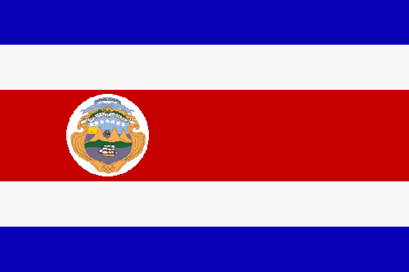 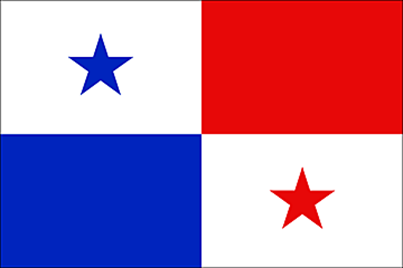 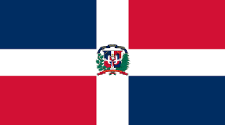 REJECTION
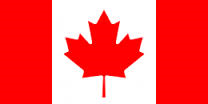 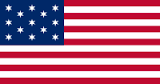 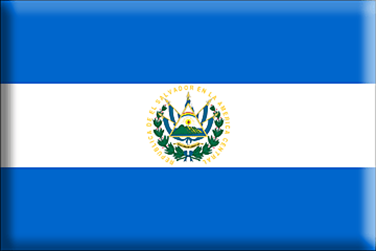 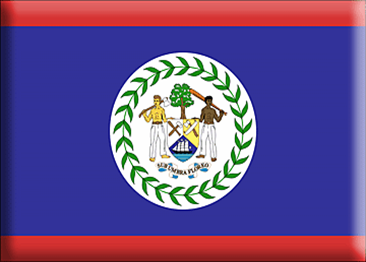 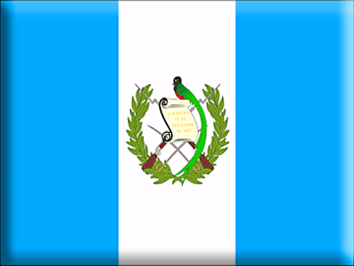 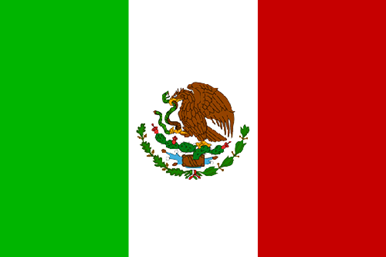 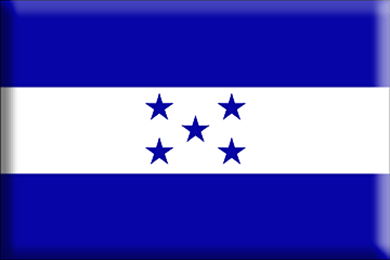 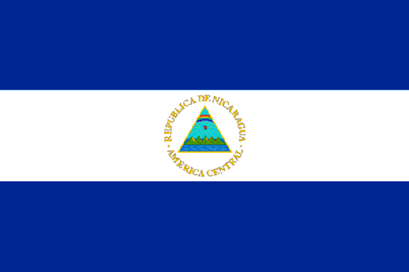 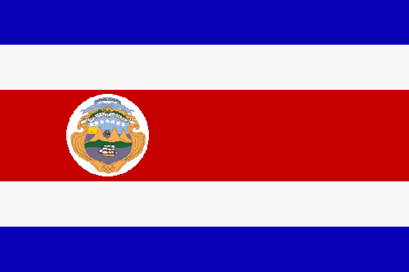 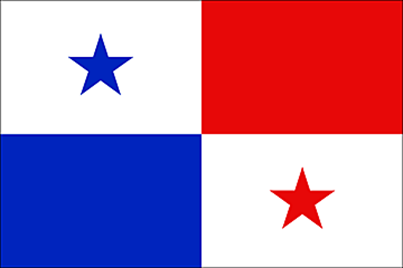 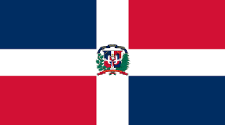 DEPORTATION/REMOVAL
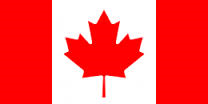 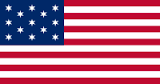 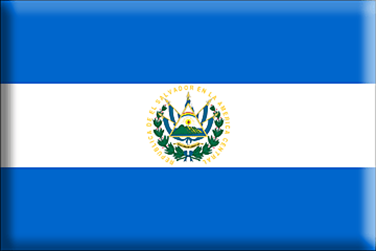 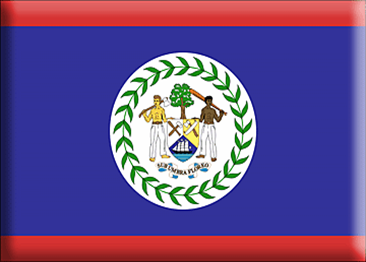 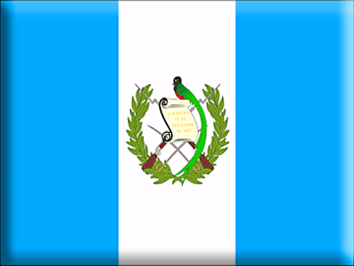 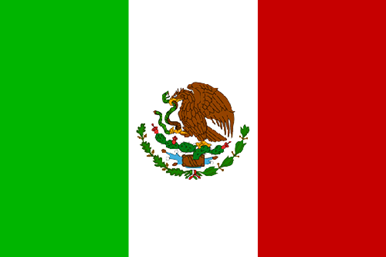 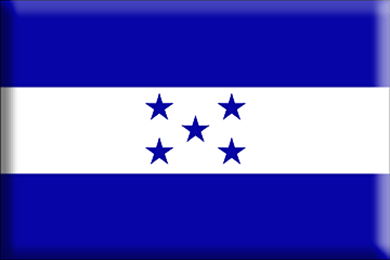 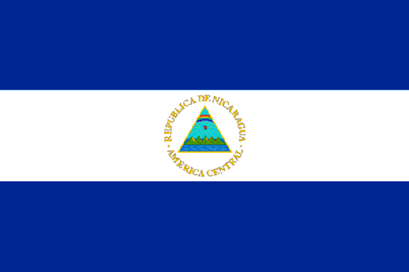 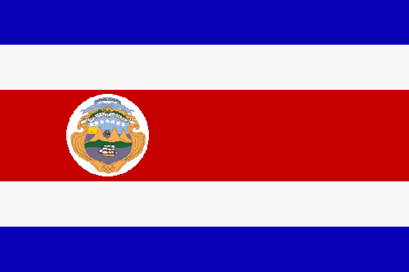 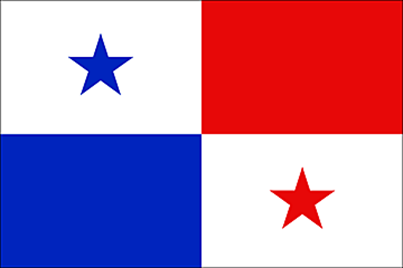 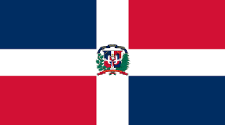 OTHER IMMIGRATION CONTROL ACTIONS
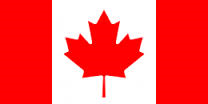 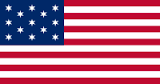 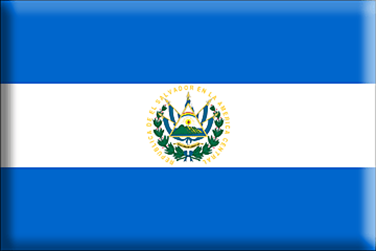 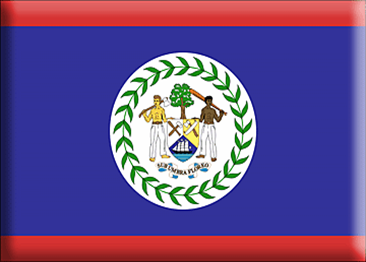 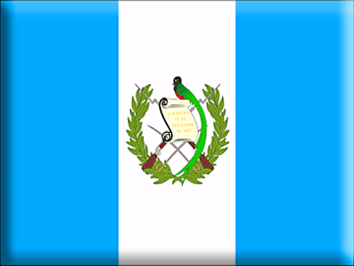 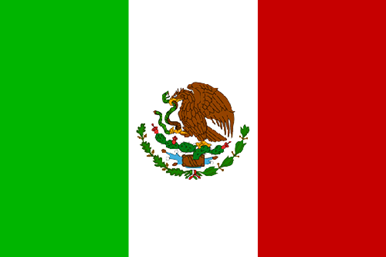 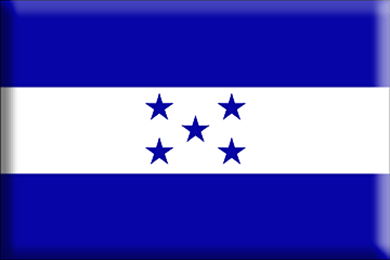 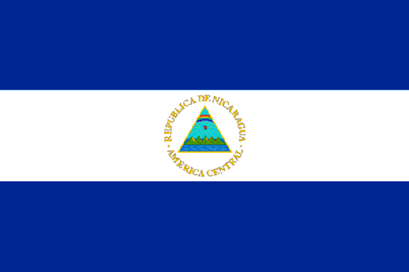 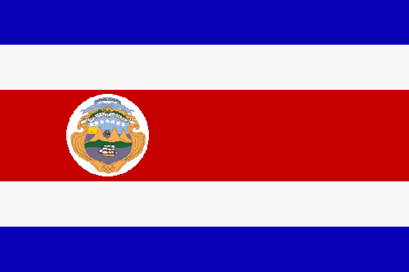 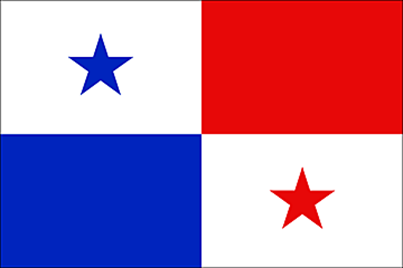 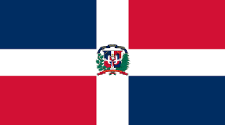 INTERNATIONAL PROTECTION
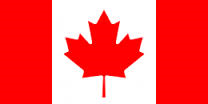 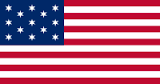 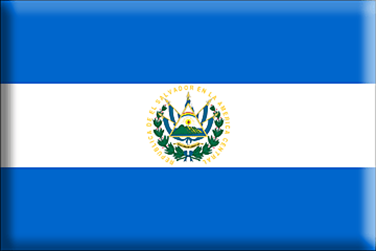 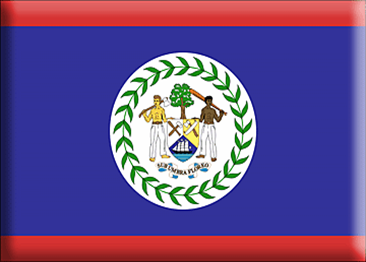 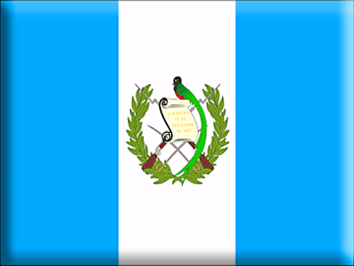 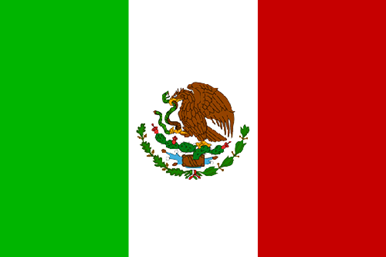 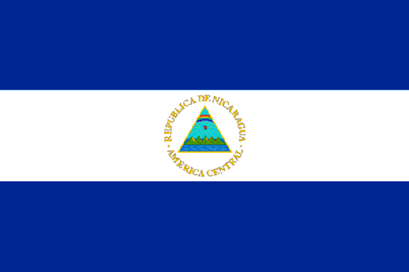 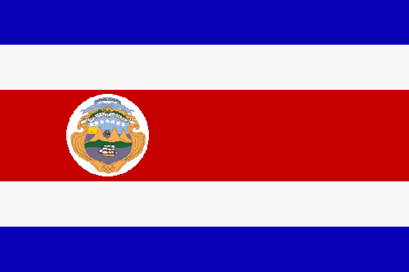 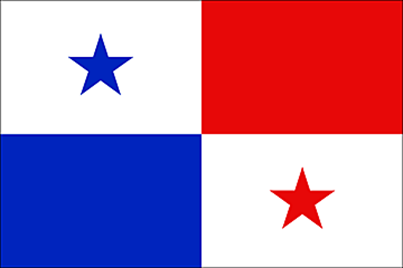 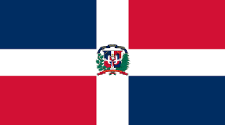 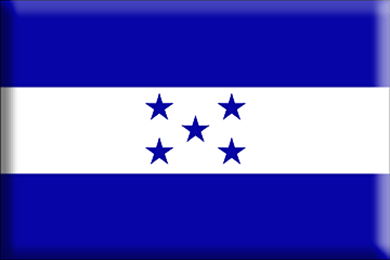 VULNERABLE POPULATIONS
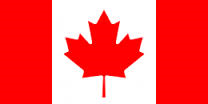 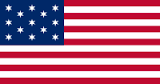 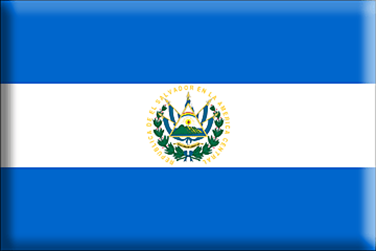 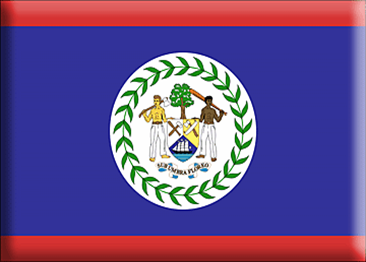 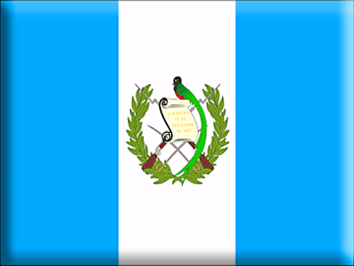 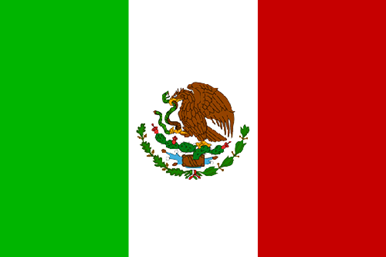 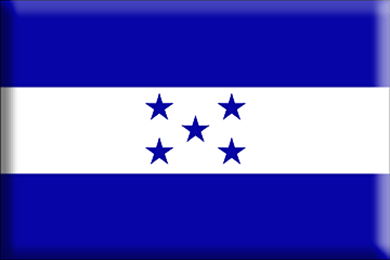 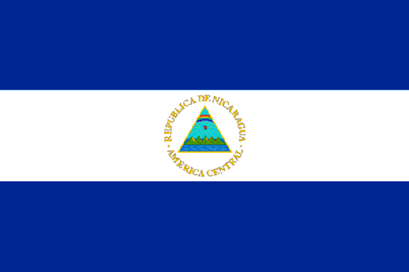 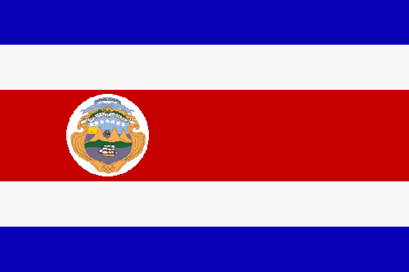 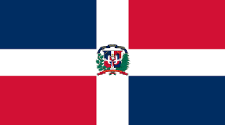 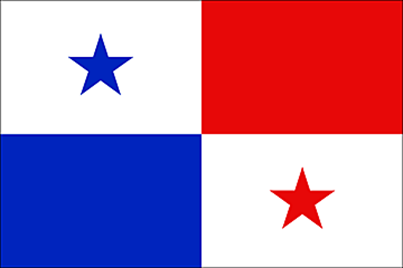